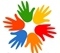 ПУТЕШЕСТВИЕ ПО АФРИКЕ
ДЖУНГЛИ
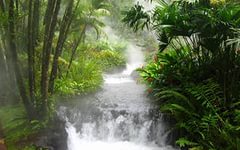 РАСТЕНИЯ ДЖУНГЛЕЙ
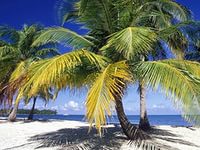 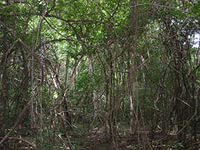 ТИГР
ОБЕЗЬЯНА
БЕГЕМОТ
ЛЕВ
ЗЕБРА
ЖИРАФ
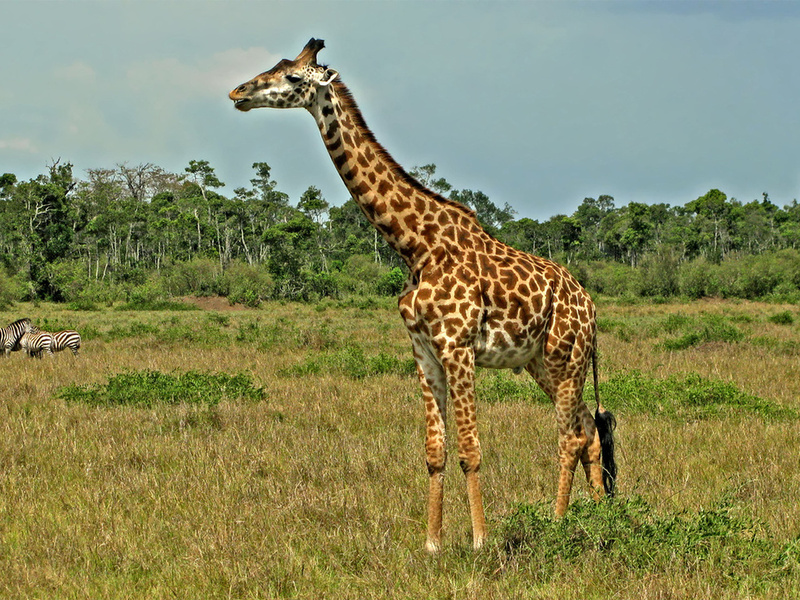 КРОКОДИЛ
ПАНДА
СЛОН
МАЛЕНЬКИЕ РОЖКИ
УДАЧИ, ВАМ, РЕБЯТА!
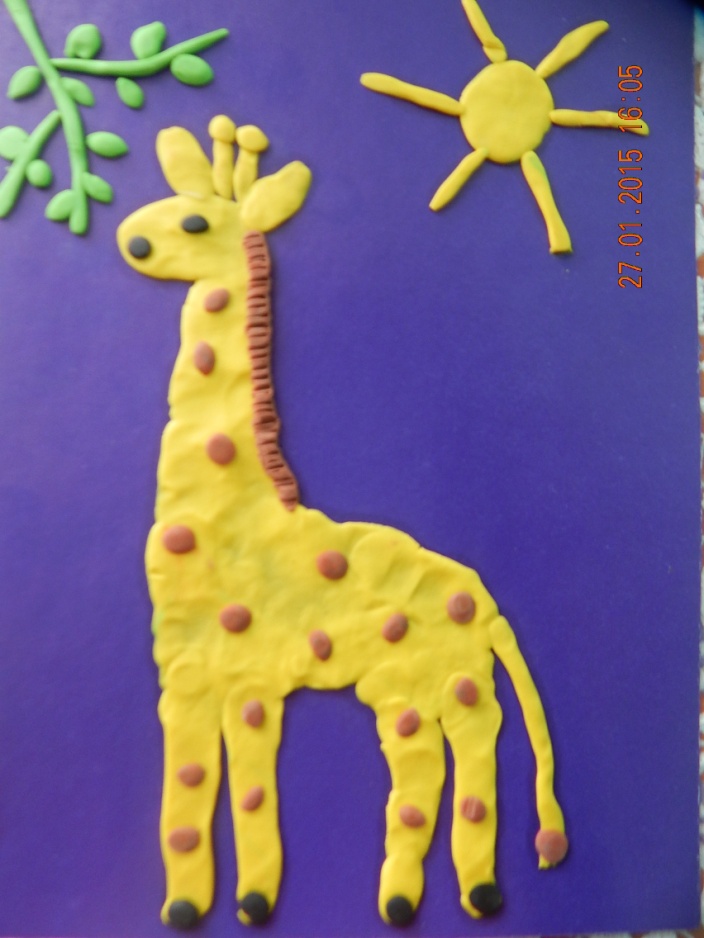